Презентация к уроку «Россия – родина моя»
Бердникова Е.В.
Цели:
Развивать познавательный интерес к своей Родине; дать основные понятия о символах государства, о происхождении и истории российского герба и флага, о символическом значении цветов
Воспитывать у учащихся уважительное отношение к символам своего государства, патриотические чувства, формировать чувство гордости за свою Родину.
Следить за внятность произношения.
Оборудование: изображение флага и герба России, шаблоны флага для раскрашивания, текст и музыка гимна, пословицы о Родине, карта России, ребус, ветка березы. 
Ход урока:
Вступительное слово учителя
Разгадывание ребуса
Разгадайте ребус: Р1А
Кто знает стихотворение о Родине?
А вы, ребята, как понимаете слово Родина? 
Что Родина для каждого из Вас? 
Как называется наша Родина?
Родина моя!
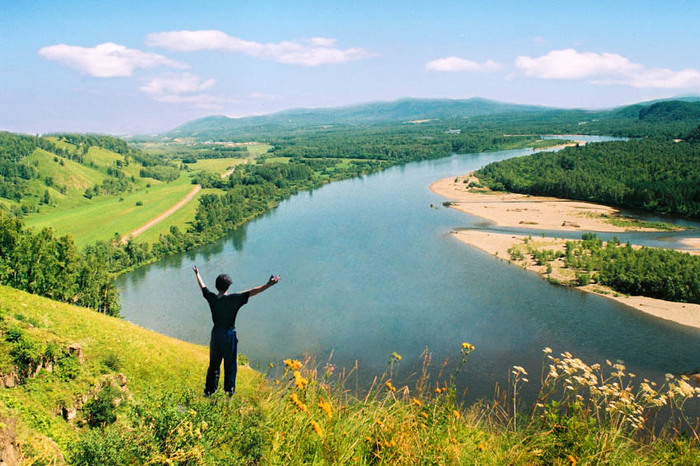 Разгадайте ребусы, в которых  зашифрованы названия городов.
Физминутка
На зарядку солнышко поднимает нас – 
Поднимаем руки мы по команде «раз»,
А над нами весело шелестит листва – 
Опускаем руки мы по команде «два»
Знакомство с государственными символами
Герб. Флаг. Гимн.
Герб – это отличительный знак государства, города, рода, изображаемый на флагах, монетах и других официальных документах.
Слово «герб» в переводе означает «наследство». В нем отражена история.
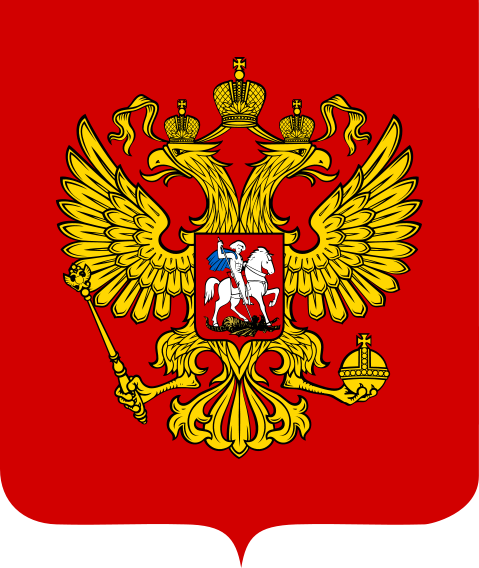 Флаг нашей страны имеет свою историю. Много веков тому назад вместо флага люди использовали шест, привязывая к его верхушке красную материю. Назывался он «стягом».
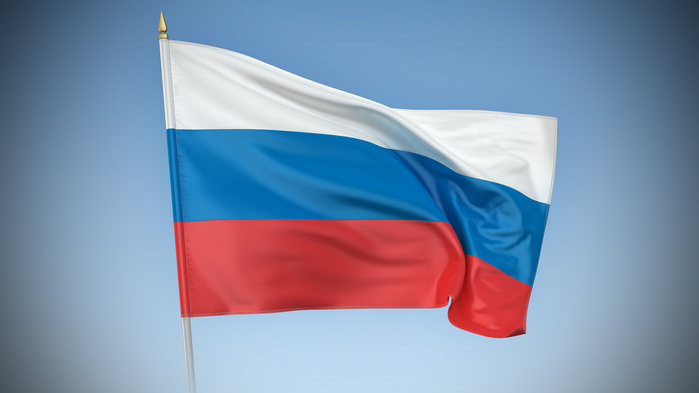 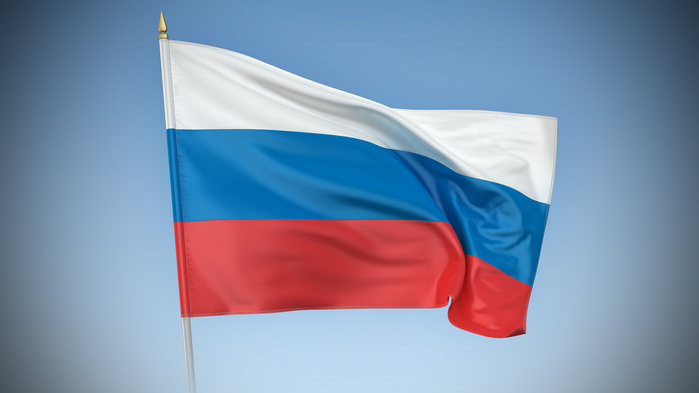 Наш Российский  флаг – трехцветный. 
Белый означает мир и чистоту.
Синий – небо, верность и правду.
Красный – огонь и отвагу.
Гимн Российской Федерации. 
Россия — священная наша держава,Россия — любимая наша страна.Могучая воля, великая слава —Твоё достоянье на все времена!
Припев: Славься, Отечество наше свободное,Братских народов союз вековой,Предками данная мудрость народная!Славься, страна! Мы гордимся тобой!
От южных морей до полярного краяРаскинулись наши леса и поля.Одна ты на свете! Одна ты такая —Хранимая Богом родная земля!
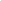 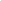 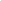 Ответьте на вопросы:
Назовите день рождения бело-сине-красного флага.
Что обозначает красный цвет флага?
Что обозначает белый цвет?
Что обозначает синий цвет?
Где можно увидеть государственный флаг?
На каких здания нашего города развивается флаг?
Пословицы и поговорки о Родине.
Велика святорусская земля, а везде солнышко.
Всякая птица свое гнездо любит.
Где кто родился, там и пригодился.
Дома и стены помогают.
На чужой стороне Родина милей вдвойне.
Родная сторона – мать, чужая – мачеха.
Человек без Родины – что соловей без песни.
Стихотворение о Родине.
Что мы Родиной зовем?
Дом, где мы с тобой растем,
И березки у дороги,
По которой мы идем.
Что мы Родиной зовем?
Солнце в небе голубом
И душистый, золотистый хлеб
За праздничным столом.
Что мы Родиной зовем?
Край, где мы с тобой живем.